ICOTSEnd User Training
Last updated Mar 2022
[Speaker Notes: The ICOTS application is offered by the Interstate Commission on Adult Offender Supervision (ICAOS), and Appriss.  Appriss is also the provider of the Victim Information and Notification Everyday (VINE) service, MethCheck, and JusticeXchange]
What is ICOTS?
ICOTS is a web-based application  that allows member states to facilitate all compact business processes and other case based activities
https://icots.interstatecompact.org/ICOTS/login

Who Can Use ICOTS?
Each state determines who the users are and administrates their users.
Users are required to agree and adhere to the ICOTS Privacy Policy
[Speaker Notes: ICOTS is a web based application that facilitates the process of transferring the supervision of offenders from one state to another.  

Other Compact cased based activities will be completed through the system.

Users approved by their state compact administrator can use ICOTS.  

The data for ICOTS is stored at a central location and is accessible from any internet connected computer.

Workflow components such as notifications and requests are initiated within the application.]
Logging In
Login is email address
Click “What is my password again?”
Enter email again
Go to Email Inbox, click on link to create password
Password example:  Gsmith49#
[Speaker Notes: In order to demonstrate the initial stages of accessing ICOTS you will click on the demo link on the slide and a webpage will open in a new window.

Starting on the login page.
Describe the process of obtaining a user ID and login information.
Username is email address.
Contact agency administrator/state administrator
Briefly explain the hardware/software requirements.
Briefly explain the parameters for number of characters for password
Security methods require your password be a minimum of eight (8) characters and contain at
least:
• one upper case
• one lower case
• one numeral
• special character (Example: #, !, &)
Example: Gsmith49#
Additional requirements are:
• The password can not be the same as the User ID.
• You can not reuse any of your last 10 passwords.
• Passwords must be changed every 90 days.
• No spaces are allowed.
• Password can not be a dictionary word or proper name.
Note: Ten days before your password expires you will receive a warning message
reminding you to change your password.]
Main Portal Page
All processes can be initiated and continued once you login
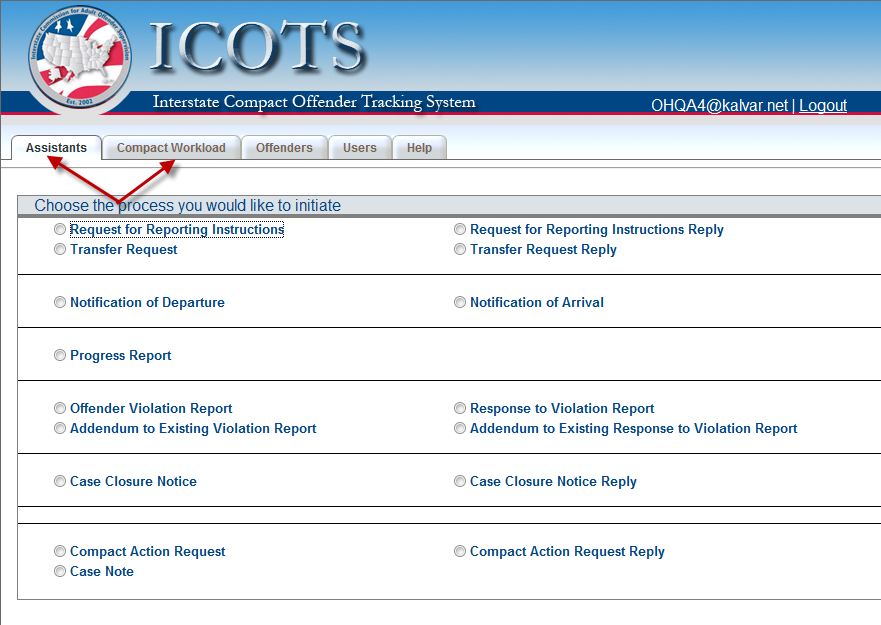 [Speaker Notes: Demonstration and Talking Points:

You should highlight the fact that each of the processes are laid out on this page. This will be the default page you go to once you login.  
These are the processes you can complete in ICOTS and the screen that pops up when you log in.]
Preferences
Common ICOTS Tools
Adding an Attachment




The description can serve as the attachment
If you upload a document you MUST enter a description
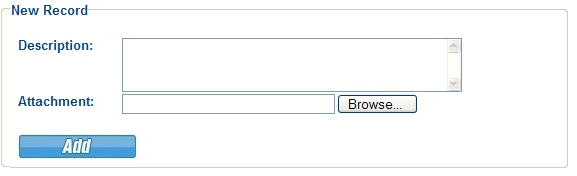 [Speaker Notes: Talking Points:

Throughout the application users will be given the opportunity  to attach files to an offender’s record.  When attaching files users must provide a description for each file that they upload.  If they cannot attach a file they can user the description field to input the required data.]
Common ICOTS Tools
Dropdown Menu

Add multiple values (DOB, SSN, AKA)

Remove an added value

Select a date

Item has been saved
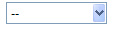 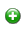 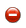 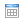 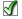 [Speaker Notes: Talking Points:

There are several icons and tools that users will observe in ICOTS.  Briefly mention each of the listed items.]
Common ICOTS Tools
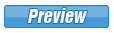 Generates an ICAOS Form

Deletes the current selected activity

Attached document

Required field

Radio button
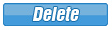 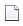 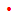 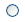 [Speaker Notes: Preview button – when a user clicks on the “Preview” button the system will generate the information on the current process into a standard ICAOS for printing

Delete button – Users will only be able to delete tasks which they have created.  Once an item has been submitted it cannot be deleted by anyone. This button will only delete the currently loaded activity; it will not delete an offender or any other information on the offender’s record.  For instance, if you are completing a Transfer Request Reply and decide that you need to start over completely you can click the “Delete” button to erase all of the information that you have entered.  This will not effect the Transfer Request that you are replying to.]
Process Flow
The processes that are completed using ICOTS can have several variations.

Your answer to one question will affect the next steps you need to complete or questions you need to answer.
Example:  Selecting the reason for Transfer
[Speaker Notes: This slide shows a sample of a process that can have different results based on how a person reacts to certain questions. 
Point out that answers to certain questions result in certain patterns. In a particular process, you will have to answer questions.  Based on your answers certain other questions or requirements will be adjusted or added.  As an instructor, you will need to be familiar with the process.   You should talk about how some parts of the process must have other parts complete before they can continue.  This chart should be explained at a high level to show that fact.

Another example is completing a process such as the NOD and NOA to allow for the ability to create supervision activities such as the violation report, progress report, etc.]
Process Flow
[Speaker Notes: Another example is completing a process such as the NOD and NOA to allow for the ability to create supervision activities such as the violation report, progress report, etc.  ICOTS needs to know that first the request was approved, then allow for the NOD and offender departs.  When ICOTS is notified the receiving state is supervising the offender via the Notice of Arrival, it will then allow for that state the ability to complete a Violation Report, Progress Report or Closure.]
Workflow
POs
Create compact activities
Supervise offenders
PO Supervisors
Review and approve information
Have the ability to reassign cases from officer to officer
[Speaker Notes: 2 field roles.  Po sup may not necessarily is a supervisor over the PO or in their job.  Only allows you to reassign and review information.  Workflow is customizable.  The PO supv role was established to allow for a review level or another user to reassign to and from other users.]
Workflow
ICOTS provides a managed workflow that controls the flow of information
User roles are defined in the ICOTS workflow to allow for review, accountability and reassignment.
[Speaker Notes: User roles are defined in the ICOTS workflow to allow for review, accountability and reassignment.
The roles include:
PO:  able to initiate Compact functions and submit for review to a PO Supervisor.  This role also receives assignments through notification of the ICOTS system
PO Sup:  reviews the entries of a PO for accuracy and completeness prior to submitting to a compact office for final submission to another state.  This user also has the ability to reassign cases between PO users affiliated with them.  
Compact Office:  gatekeeper for all submissions received and going out of the state.  This role may also reassign cases and perform functions in the absence of a PO or PO Sup.]
Workflow
Users Tab
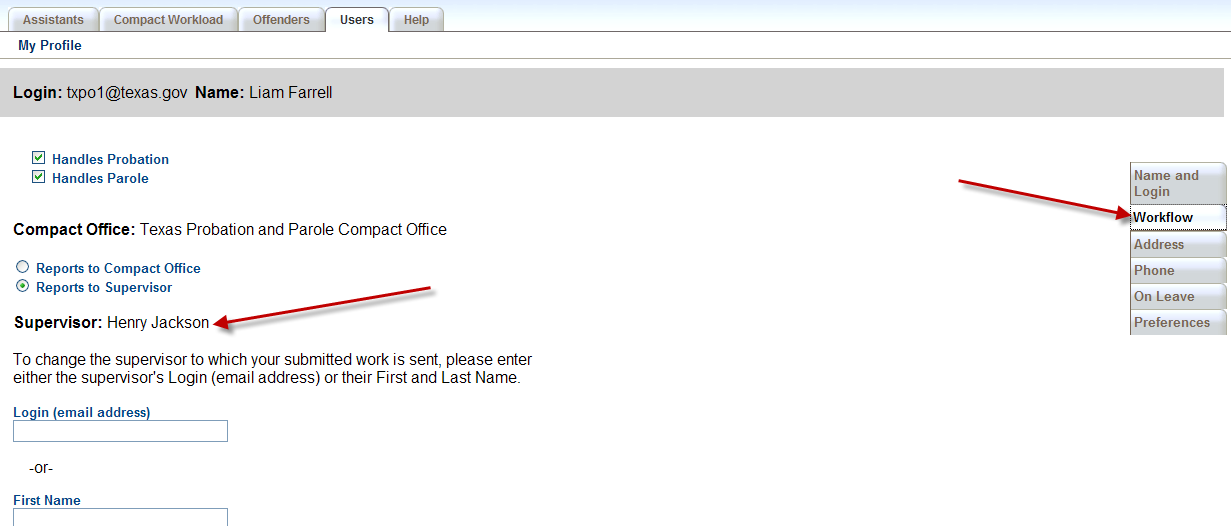 [Speaker Notes: Each user defines and manages his or her workflow.
All users either reports to a supervisor to review all outgoing managed activities prior to submitting to the compact office or reports to the compact office.]
Manage Caseload
Used to Reassign Cases & Activities
Available to Compact Office and Supervisors
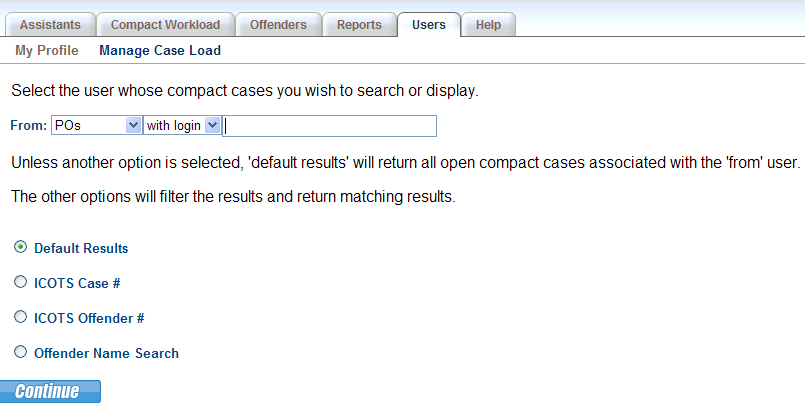 [Speaker Notes: CO from anyone to anyone
SUPV from any supv or Pos to any Supv or POs]
Level of Interest
Supervising User of = Responsible Officer
Sending User for = Assigned  User in Sending State
Receiving User for = Assigned User in Receiving State
Has Action items for
Awaiting Completion
Awaiting Review
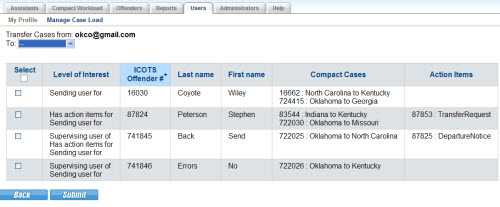 [Speaker Notes: Go over the  Terms used in the level of Interest Column
Sending & Receiving User are the assigned users in the sending & receiving states respectively.  When a request is initiated, the sending user is assigned this user is also the supervising user until the receiving user is assigned and the Notice of Departure and Notice of Arrival occur.  Tracking component 
Sending State user, typically who initiated the request
Receiving State user, typically who keyed the RI information either on a RFRI response (compact office user unless they reassigned) or TR reply.
Supervising User of, who is responsible for the body.  During the transfer process, the Sending User retains this designation until the Notice of Arrival which indicates the receiving state has retained supervisory authority.

Has Action items for Pending activity associated with this user.  May or may not be the assigned user.  It could be the supervisor for the assigned user.  Has an action to review the outgoing transfer request.  What the action is is listed in the action items column.]
Compact Workload
Depending on your user role, you can see offenders that might be assigned to others in your department.
[Speaker Notes: The Compact Workload provides a variety of searching options so that it is flexible enough to narrow your caseload to exactly the cases you wish to view.]
Compact Workload
Case List/To-Do List
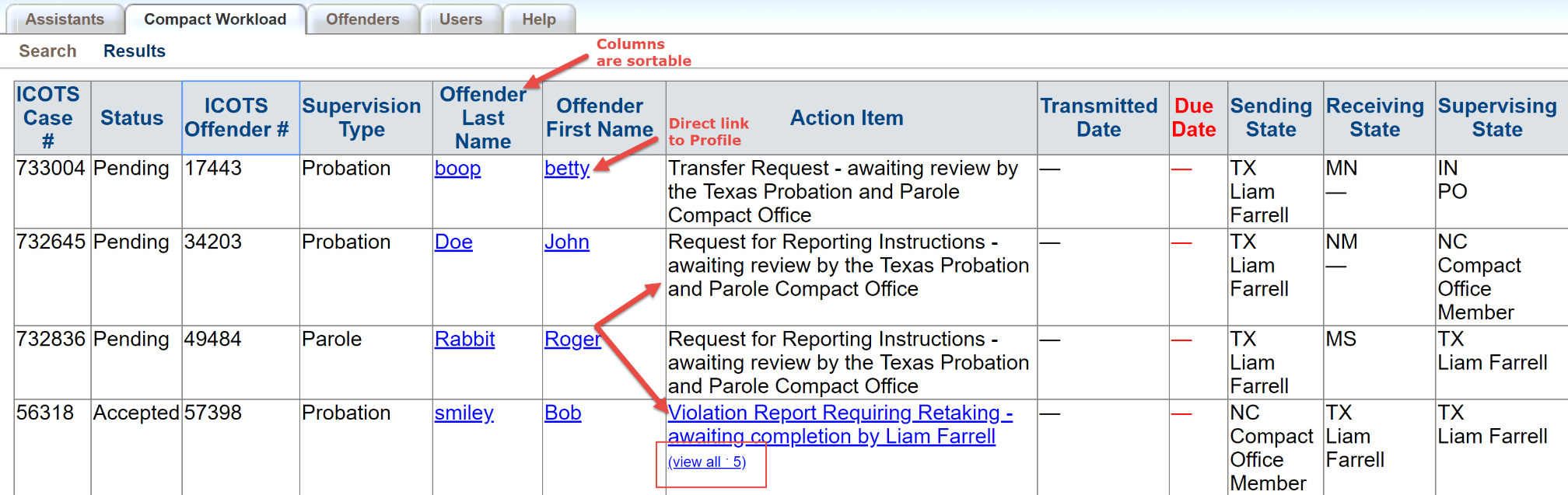 Has Action items for
Awaiting Completion
Awaiting Review
[Speaker Notes: Column sort
Name link
Action item
Mention Blue versus Black; view all
Submission and due dates to come]
Action Items
Awaiting Review
Awaiting Completion
[Speaker Notes: Two types of action items
Awaiting Review; move through the workflow
Awaiting Completion, complete a pending activity]
Offender Profile
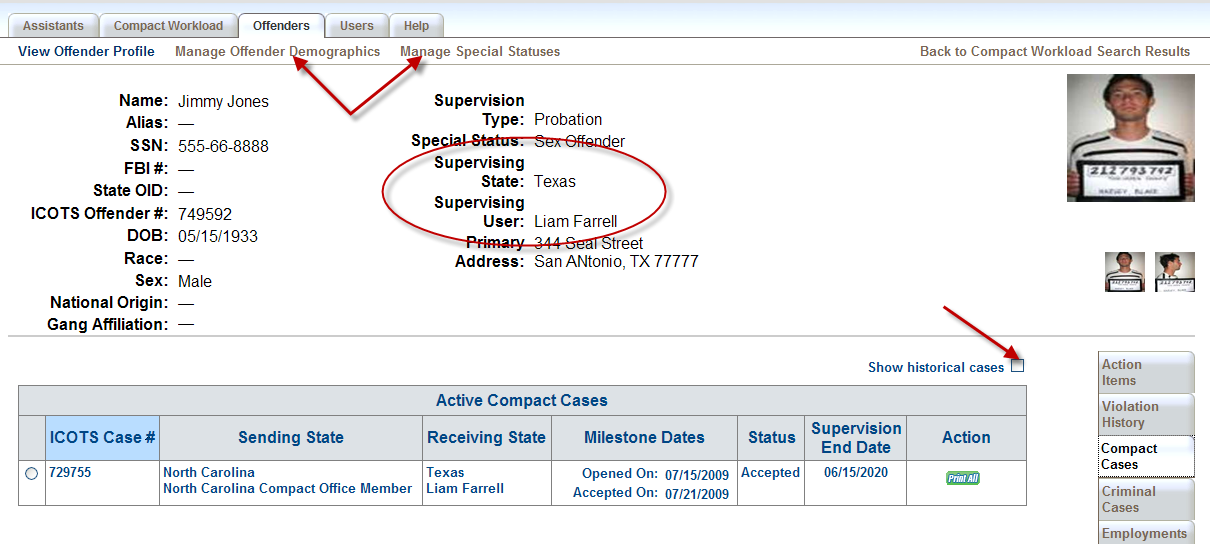 [Speaker Notes: View and edit information about an offender
Address, Employment, Aliases, DOB, photographs, special statuses]
Offender Profile
[Speaker Notes: This is where I would talk about initiating all other activities from here to avoid creating duplicate case numbers.  More of the talking points from Slide 4 could go here…..
You can initiate other activities.  Easiest to work from the offender profile to avoid creating duplicate cases.  Can view all activities submitted from this screen as well]
Offender Profile
Action Items
[Speaker Notes: Action Items also accessed from offender profile
View means the activities is for you, dash is a pending activity associated with the offender but for another user.]
Offender Profile
Update Residence and Employment information
TIP!  The ‘Supervising User’ should ensure the most current address exists on the profile.   Getting an error submitting activities?  Make sure a primary address exists on the record.
Transfer Request
[Speaker Notes: Talking points:

The processes and functions in ICOTS can all be accessed from the initial page.  We will process the transfer request.  Select transfer and continue.
Explain that the ICOTS system will prod the user with questions and will not allow progression to happen unless the questions are answered.  Based on the criteria and answers given, you will be taken to the appropriate screens.  

Continue through the request.]
Transfer Request
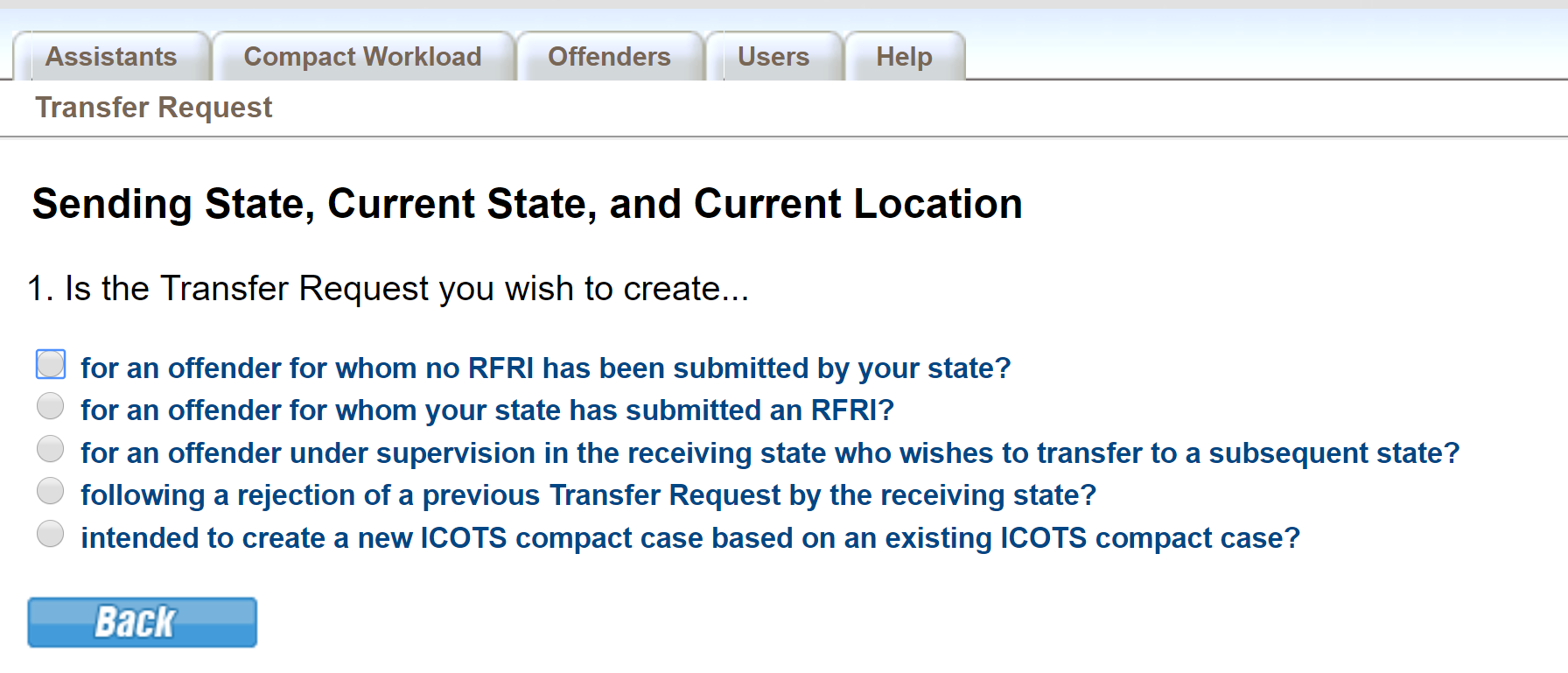 [Speaker Notes: #1 will create a new ICOTS case
#2 will merge the TR to a case selected by the user
#3 3rd state transfers..requires that an active case exists with the offender in an inital receiving state
#4 will merge the TR to a case that has a previously rejected TR on it and retains most information from the previous TR
#5 will create a new ICOTS case copying an existing case already in ICOTS.  Typically going to be used in dual supervision scenarios where the receiving state is bifurcated.  Meaning two separate requests need to be sent to probation and parole.  Rarely used.

Activities may also be initiated from the offender profile which it’s always best anytime the record already exists in ICOTS]
Transfer Request
Enter all known information.  As with any entries into ICOTS, users should  be providing as much detail as possible!
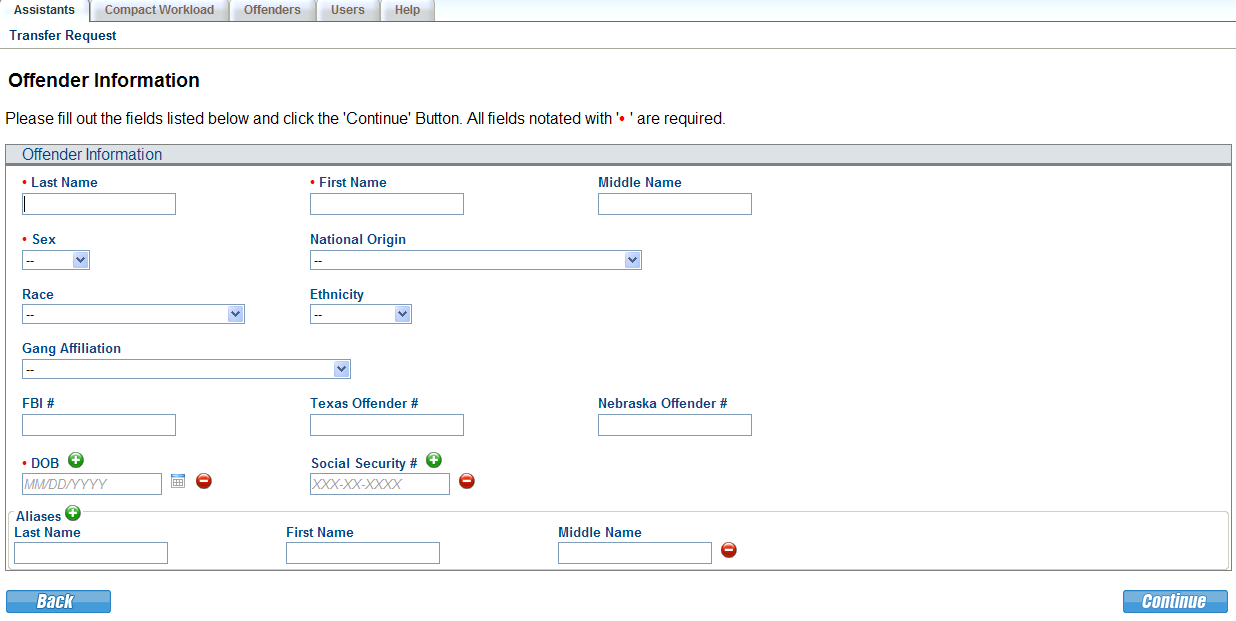 [Speaker Notes: Provide offender information.  Put in as much information you have to retrieve better search results.  Then ICOTS searches the system for matches]
Transfer Request
[Speaker Notes: Talking Points:	
If you don’t see the offender that you are searching for then you can create a new offender]
Transfer Request
[Speaker Notes: If a match does locate your offender, select it from the list]
Transfer Request
[Speaker Notes: Explain:
“Checkmark” saving feature – ICOTS saves your progress as you complete each task. You can resume partially completed previously entered activities. 
The “grayed out” submit button – Ensures users fully complete the request before submitting it. 
The Preview Button – Generates the information in the current Form format for printing]
Transfer Request
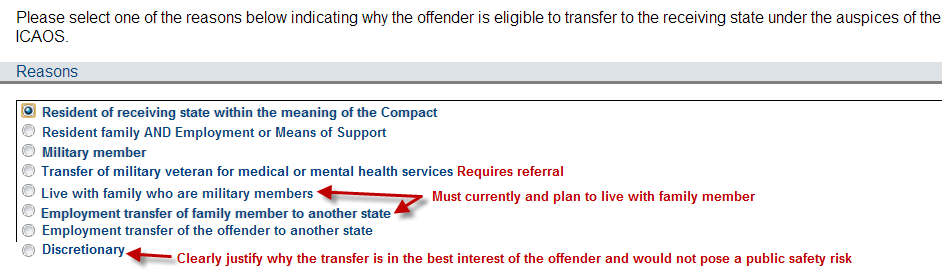 Resident:  inhabited at least one year prior to sentencing or supervision start date

Resident Family:  Parent, grandparent, aunt, uncle, adult child, adult sibling, spouse, legal guardian, or step-parent:  has resided in receiving state for at least 180 days and indicates willingness and ability to assist in plan of supervision.
Transfer Request
[Speaker Notes: Explain:	
How the response to the question drives the next prompt
System helps to enforce the ICAOS rules by directing the user – Relationship  Type dropdown
Employment  OR Means of Support, not both.]
Transfer Request
#1 Add criminal case information

#2 Add offenses to case 
NCIC code or use drop-down

#3 Attach details of offense
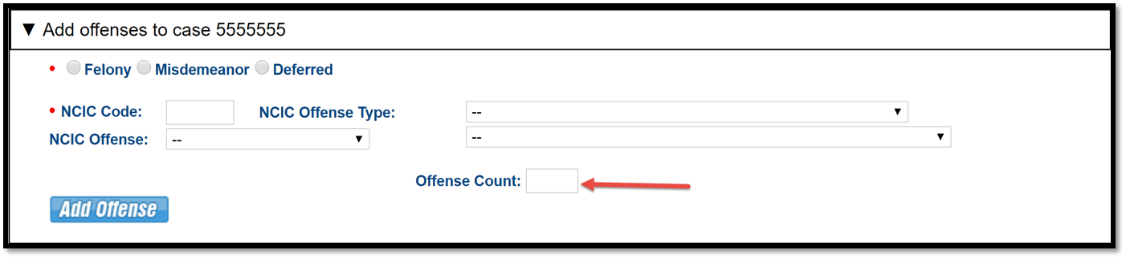 Transfer Request
[Speaker Notes: Explain:	
How the dropdowns work – Common conditions are listed need to choose all that apply, all others can be identified with “Other”]
Transfer Request
[Speaker Notes: Explain:
That this is for reporting financial obligations, not tracking them.  
There is no way to enter payments or subtraction from the total that is entered.]
Transfer Request
[Speaker Notes: Explain :	
If the offender is identified as a sex offender the user must provide additional details. 

Sex offender
Meets “offender” definition
Subject to supervision
Meets eligibility requirements

3 Types of “Sex Offenders” per compact definition

Registered in the sending state
Required to register in the sending state
Offender who is under sex offender terms and conditions in the sending state]
Transfer Request
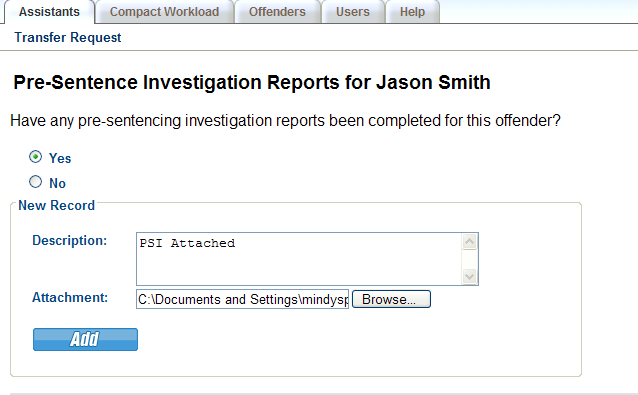 [Speaker Notes: Explain:	
The common construct that is seen on the remaining screens. 
Yes/No Question 
If yes, description/attachment construct

The PSI section is the catch all.]
Transfer Request
Accepts png, jpg, gif and tif files
Main/front facing photo must be:
recognizable and visible; 
displayed in ‘portrait’ view (height is greater than width);
In color, sharp with no visible pixels or printer dots; 
Free of any distracting background
[Speaker Notes: Explain :	
Only Front facing is required
Automatically resizes the image
Only accepts png, jpg, gif, and tif file types]
Transfer Request
[Speaker Notes: The Application that must be signed can be printed (pre-populated with the offenders information)  This is important to have signed prior to allowing the offender to leave.  Waiver of extradition
You can scan and attach it for the receiving to review. 
You must verify that it has been signed. 

After each of these screens you will be taken back to the Transfer Request checklist.]
Transfer Request
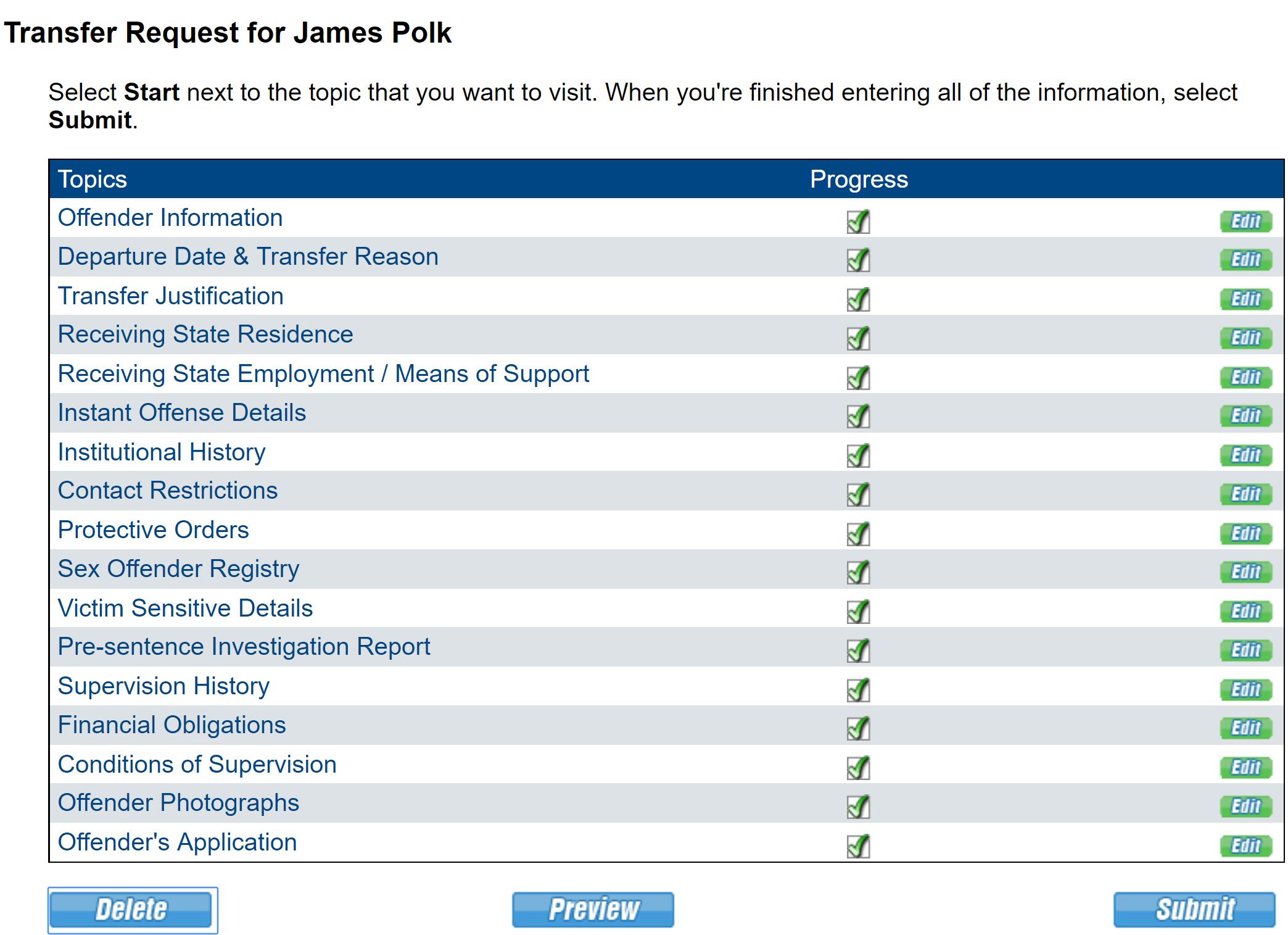 Last Chance to Delete
[Speaker Notes: Explain :	
Submit button is now active.  
After submitted the request cannot be deleted.  
Preview Button allows you to print the information in a format that is similar to today’s forms. 
Forwards to your Supervisor/Compact office]
Transfer Request
Email is sent to Supervisor for review
[Speaker Notes: Or to the CO workload depending on the workflow set up
If you are creating and moving activities and not getting emails.  Check with your IT on any blocks]
Transfer Request
Check activity status using the Compact Workload
Once assigned in the receiving state, the Transfer Request Reply is created
Per Rule 3.104 a Transfer Request must be responded to within 45 days
[Speaker Notes: The transfer request has been transmitted to the receiving state and awaiting  the reply to be completed.]
Reply
Once the response is sent, an email is generated notifying the sending state users (Compact Office, PO Supervisor & PO)
The Activity History (Offender Profile) also reflects the decision of the Transfer Reply
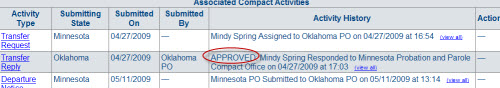 [Speaker Notes: View any comments provided in the Transfer Reply by selecting the Transfer Reply link

No pdf peeking!

If you’re the sending state, once approval, you can send the NOD at this time]
Notice of Departure
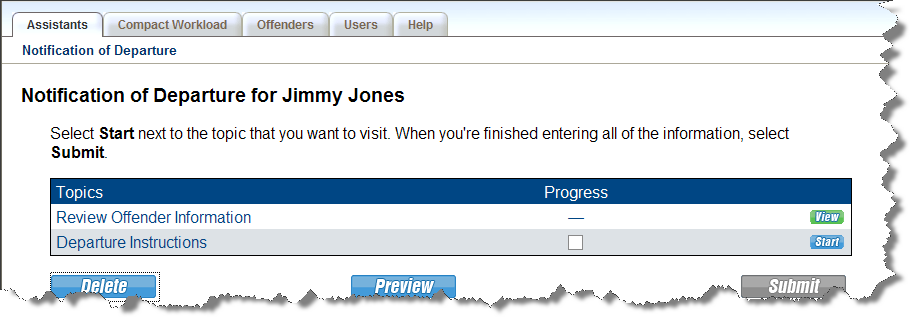 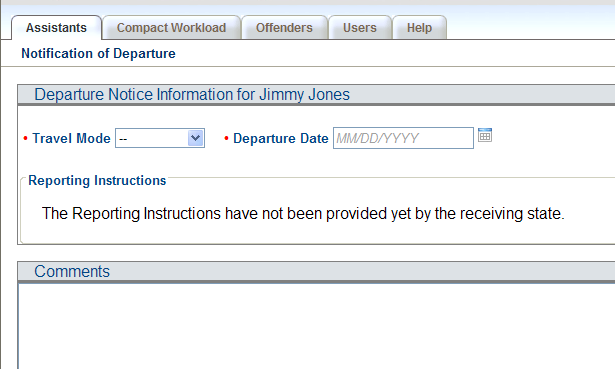 Offender must qualify for Reporting Instructions!!!!
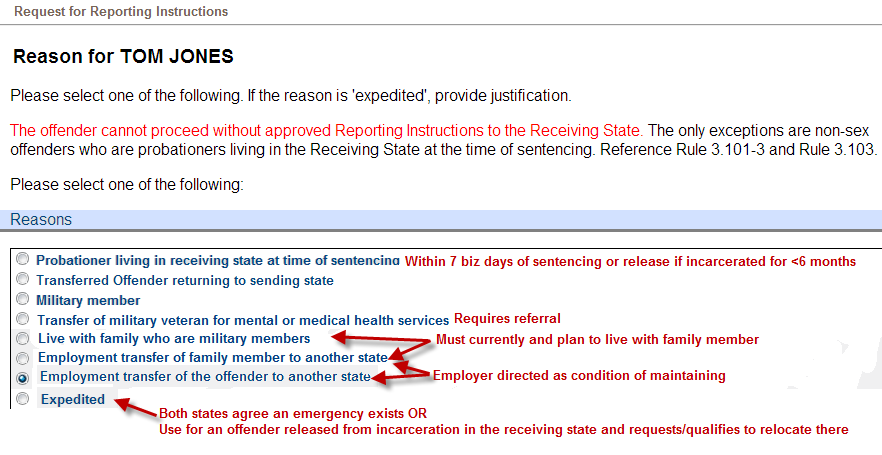 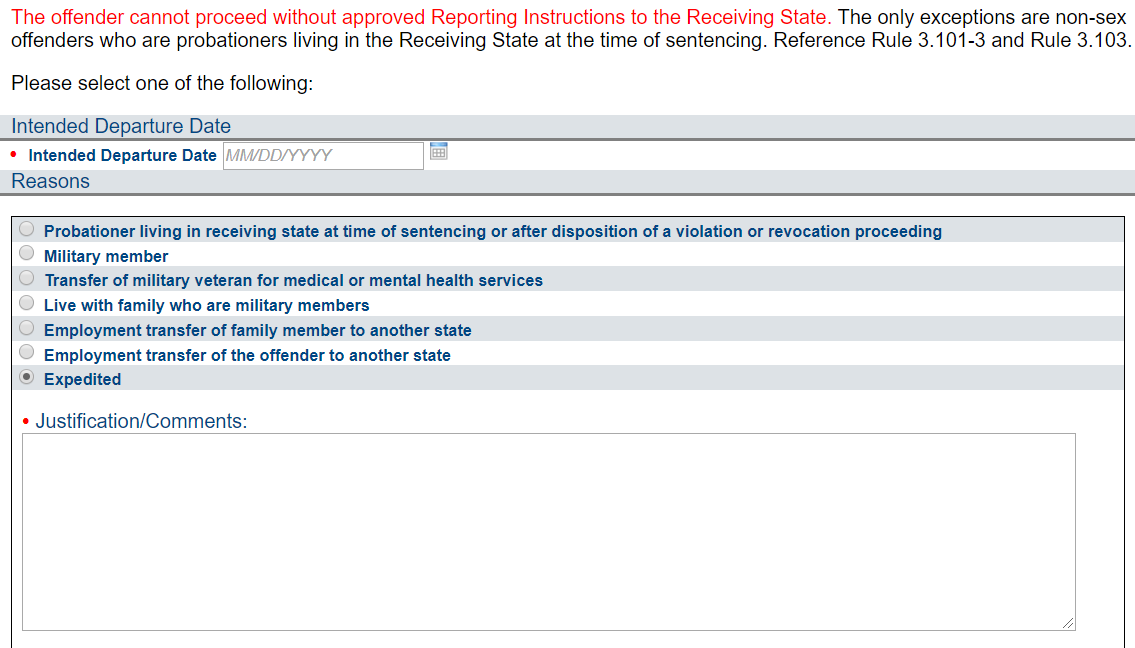 Rule 3.101-1, 3.101-3, 3.103 & 3.106
[Speaker Notes: The sending state shall grant the request and provide reporting instructions no later than two business days



No travel pending approval or RIs with the exception of (living in the RS at sentencing, daily commuting for existing job, medical/treatment appts)-the 102 transferring supervision talks more about this]
Request for Reporting Instructions
[Speaker Notes: Everything will populate from the TR expect for the reason for Ris

Complete all tasks before submit, last chance to delete.  Cannot delete after submission

End of Sending state process]
Transfer Request Reply
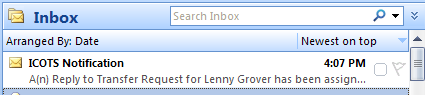 Email is sent to user assigned
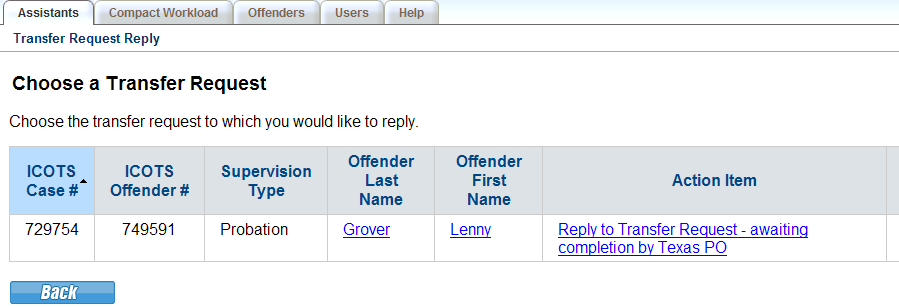 Access activity from Assistants, Compact Workload or Offender Profile
[Speaker Notes: Shift to receiving state point of view.  Incoming TR.]
Transfer Request Reply
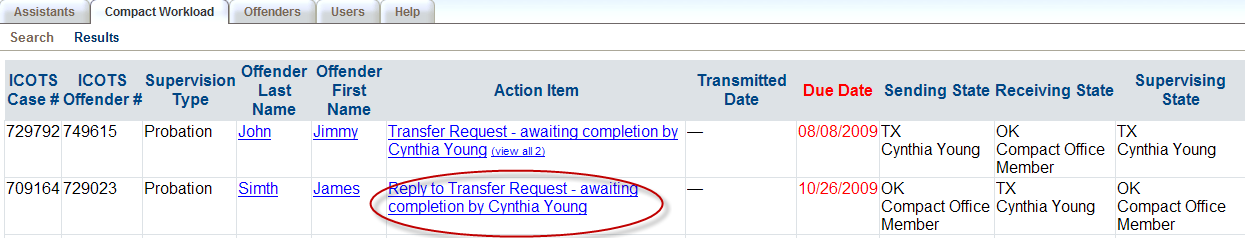 Offender Profile:  Action Items
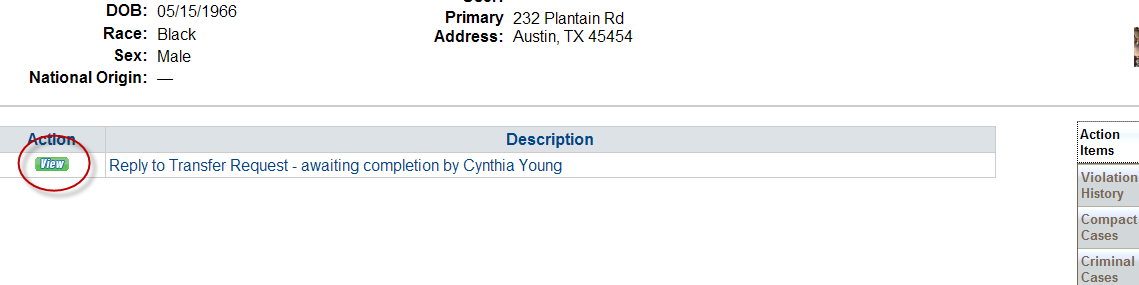 Transfer Request Reply
[Speaker Notes: Explain :	
Works that same as the Transfer Request
Not all items require action, just the ones with the checkboxes
 -- items are for informational purposes]
Transfer Request Reply
[Speaker Notes: You are verifying the information and investigating the home plan.  List others that weren’t listed on original TR sent by the sending state.]
Transfer Request Reply
[Speaker Notes: Make sure Alcohol drug treatment wasn’t chosen in error.  Look at attachement]
Transfer Request Reply
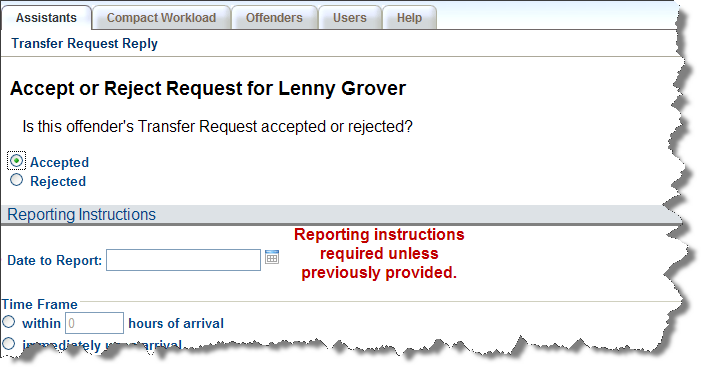 Accepted
-Valid for 120 calendar days
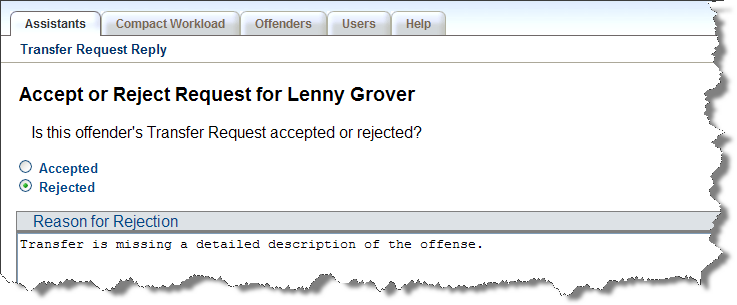 Rejected
-Be specific:  Reason for rejection must be consistent with the purpose of the compact
Rule 3.104-1
[Speaker Notes: Rejections for incomplete Transfer Request state exactly what is missing.  

When submitting a denial (ie residence, means of support, etc. ), remember you are denying the plan of supervision, not the offender.  What is wrong with the residence, what is wrong with the support system or employment?  


I
Rule 3.104-1]
Transfer Request Reply
[Speaker Notes: Explain :	
Submit is now active.]
Transfer Request Reply
[Speaker Notes: Until the compact office reviews and transmits decision, the case remains pending]
Notice of Arrival
Indicates the offender has arrived and reported
Receiving State assumes supervisory authority
Upon submission, the Receiving User becomes the Supervising User
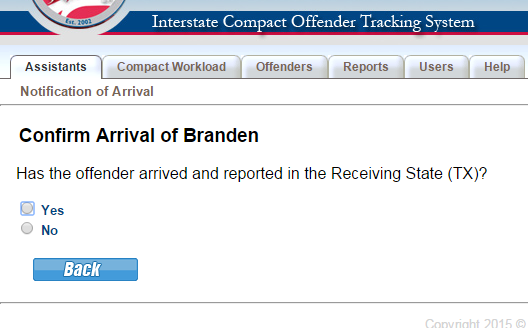 Also can indicate an offender has failed to arrive or report
[Speaker Notes: Cannot do a NOA without a NOD
Indicate the offender has arrived and reported
Failed to report, indicate what you did to find an offender that failed to arrive or report]
Receiving State Supervision
Additional Activities
Violation Report Requiring Retaking & Addendum
OVR Reply & Addendum
Progress Report
Case Closure Notice
Closure Reply
Compact Action Request
Compact Action Reply
Case Note
Available after NOA & initiated by Receiving State
Available after Assignment is made in Receiving State
May indicate Case reassignment
[Speaker Notes: Know that offender is in the receiving state.  ICOTS allow for activities]
Receiving State Supervision
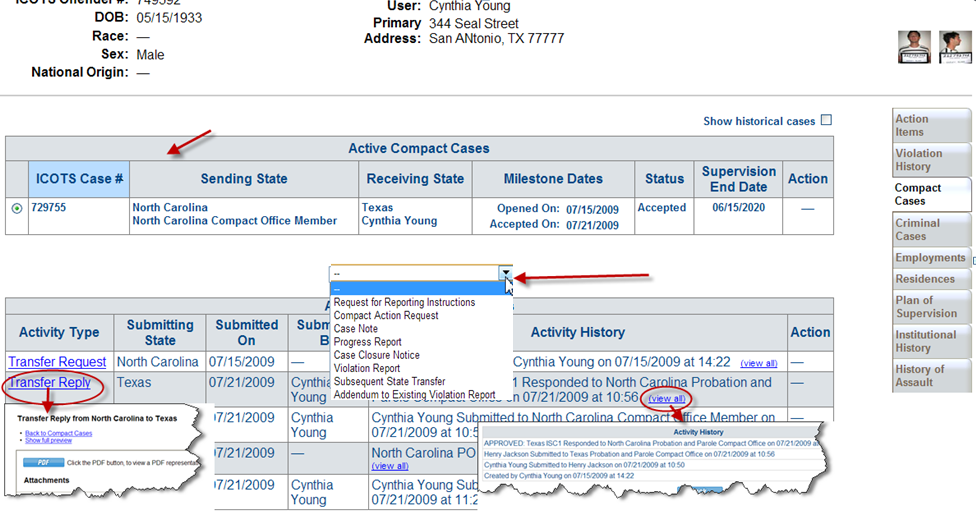 Progress Report
Supervision Update 
Ability to add new conditions imposed
Documentation on compliant & non-compliant behavior that DOES NOT require retaking
Report New Arrest
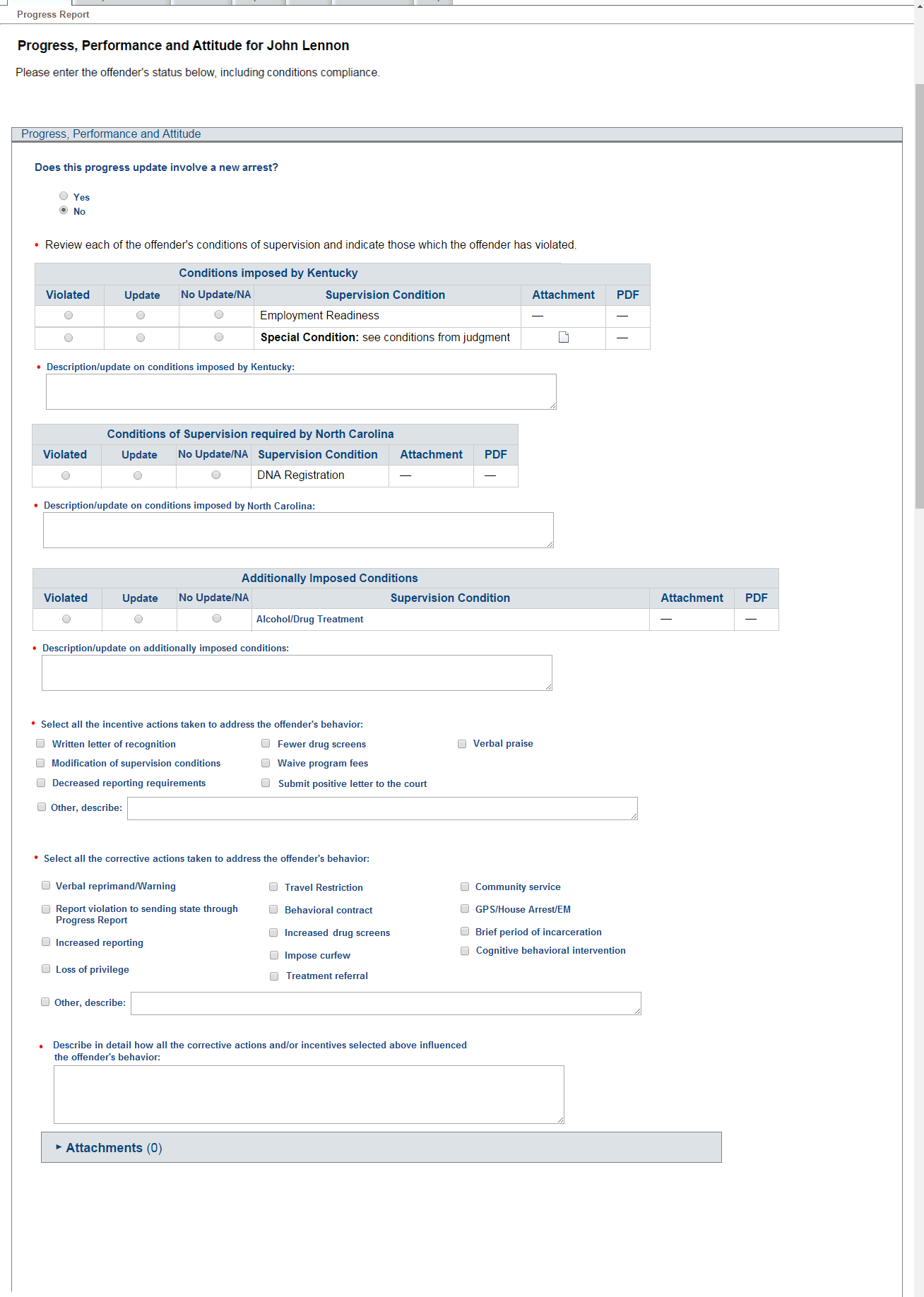 Managing Conditions
View conditions imposed previously




Add new conditions of supervision
Report an Arrest
[Speaker Notes: If reporting on both send 2 progress reports]
Report on Status of Conditions
Report compliance/non-compliance on conditions of supervision
Attach documentation
[Speaker Notes: If reporting on both send 2 progress reports]
Incentives/Sanctions
Don’t forget to include OUTCOMES/RESPONSES for Corrective Actions Imposed!!
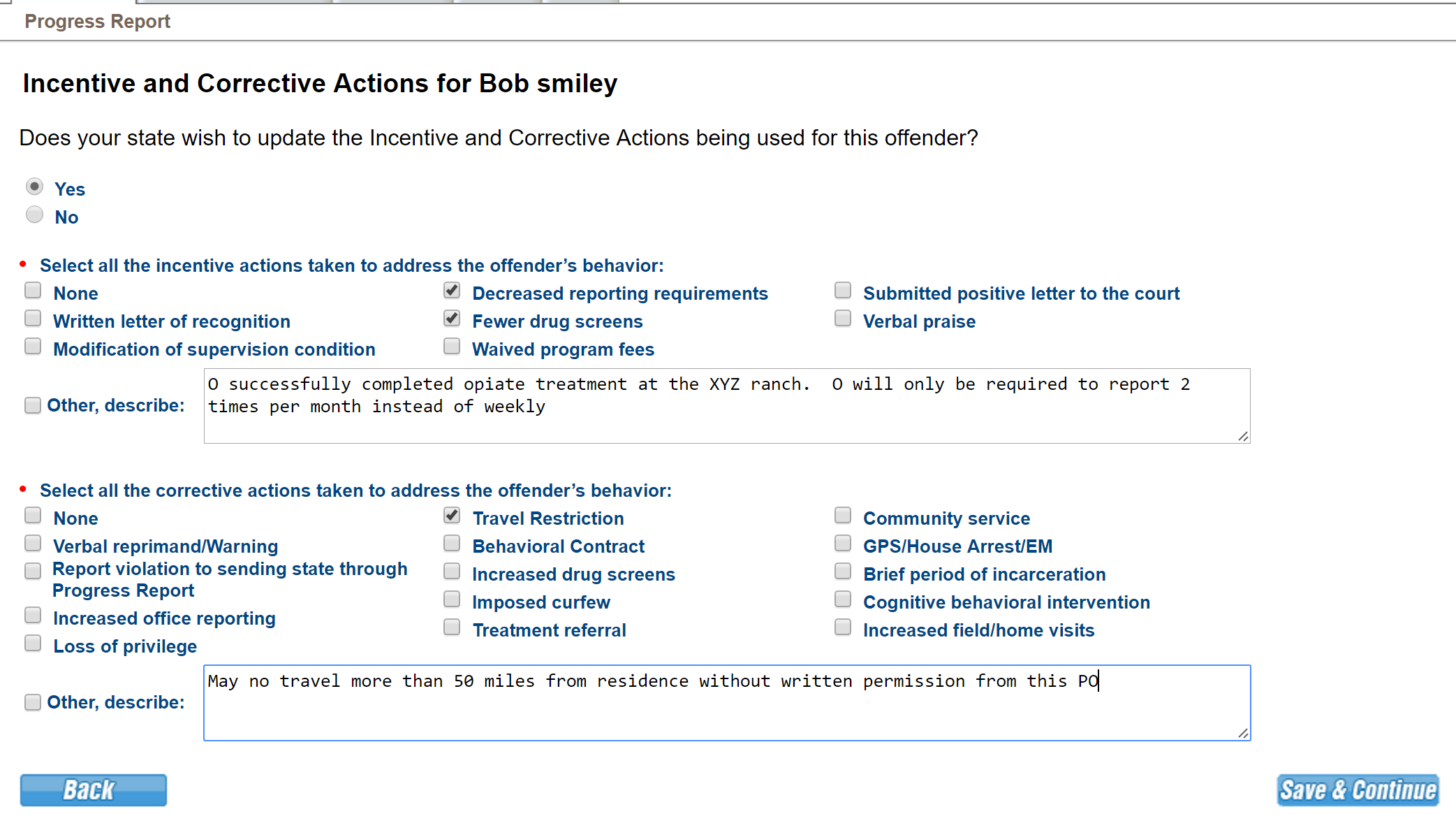 Recommendations
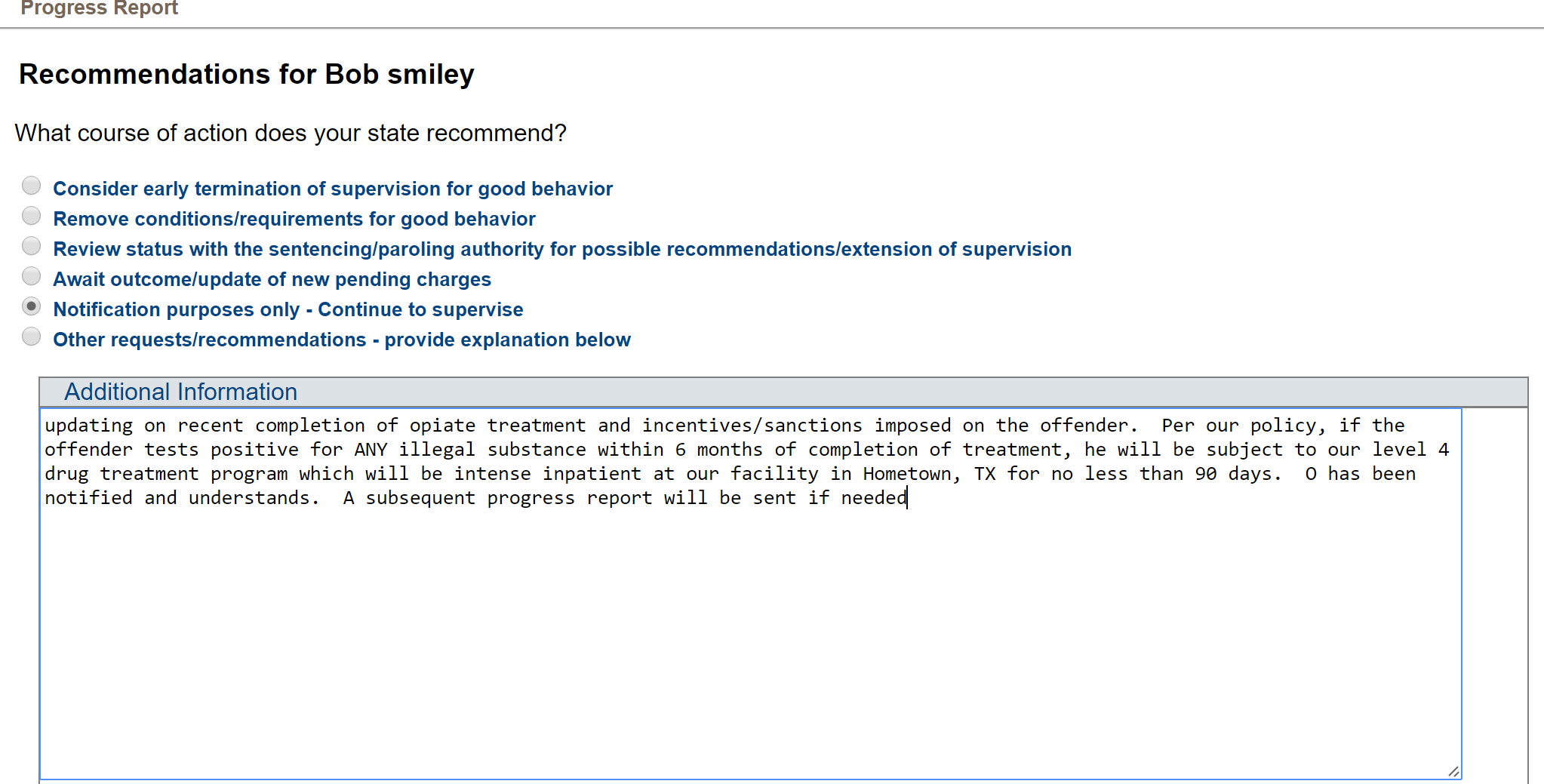 Violation Report Requiring Retaking
Submit within 30 days of determination/discovery ‘behavior requires retaking’
means an act or pattern of non-compliance with conditions of supervision that could not be successfully addressed through the use of documented corrective action or graduated responses and would result in a request for revocation of supervision in the receiving state.
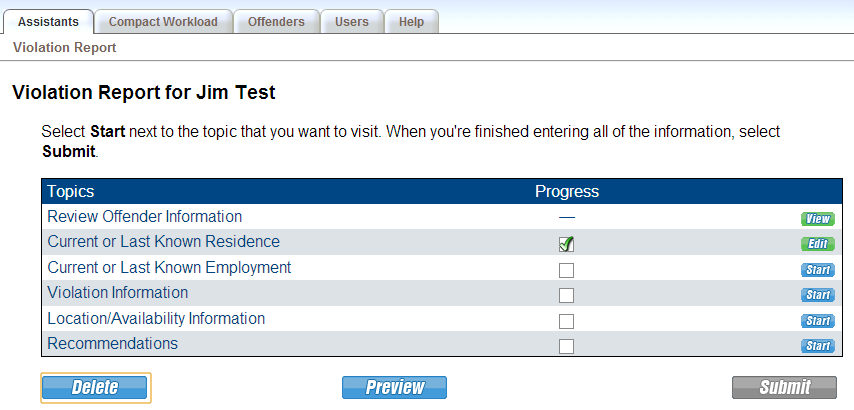 [Speaker Notes: Non-compliant behavior that would likely not result in formal permanent revocation in your state should be reported on a progress report
States should instruct their users to provide at a minimum all documentation that would be provided on an offender in a revocation hearing, plus specific ICAOS requirements..Refer to state compact office]
Violation Report Requiring Retaking
Document non-compliant behavior LEADING UP TO the behavior requiring retaking
Response to Violation
Allows you to respond to an Offender Violation Report

List of offenders to choose for response

Response is REQUIRED within 10 days of receipt in the Sending State
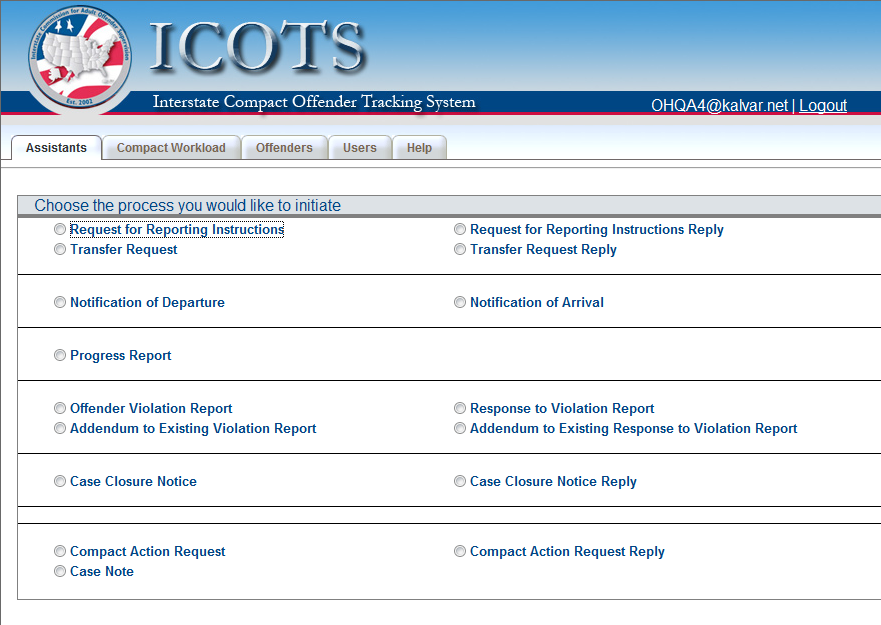 [Speaker Notes: Response to Violation Report – Allows you to respond to an Offender Violation Report
You will be given a choice of which offenders with violation reports for which you would like to initiate a response.]
Response to Violation
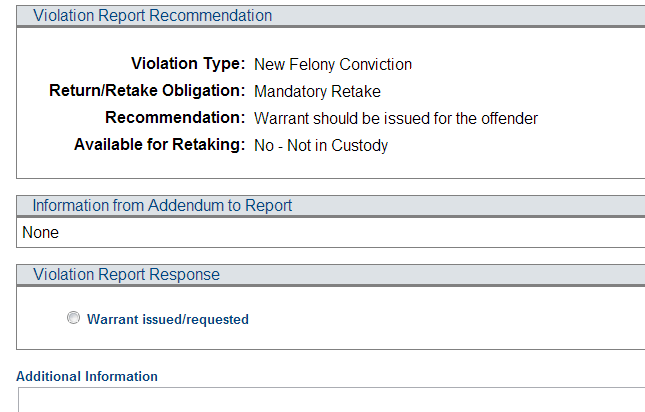 [Speaker Notes: Response choices are based on return/retake obligation as well as whether or not PC has been determined.  This example shows an offender initial significant violation in which the sending state has discretion whether to return or retake.  If the violation obligates the sending state to retake or return their offender, the response selections will narrow to only appropriate responses.]
Addendum to OVR
IF NEEDED Receiving State uses to
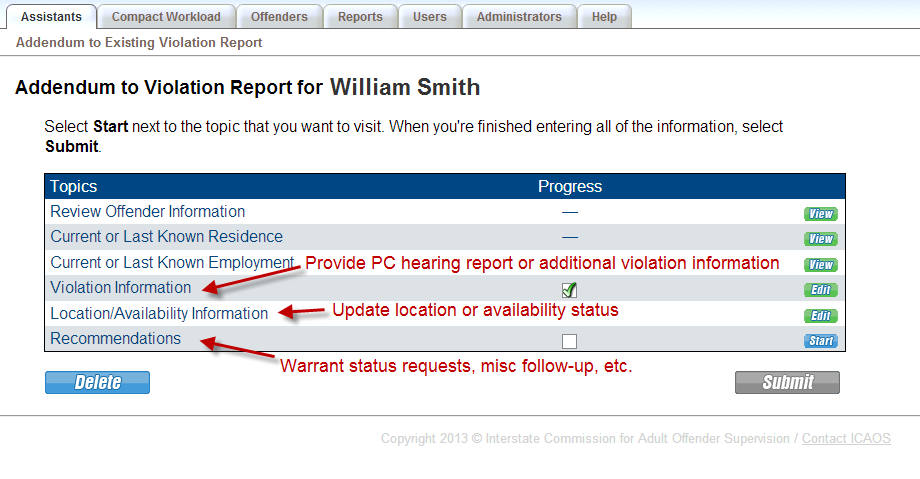 Addendum to OVR Response
IF NEEDED Sending State uses to
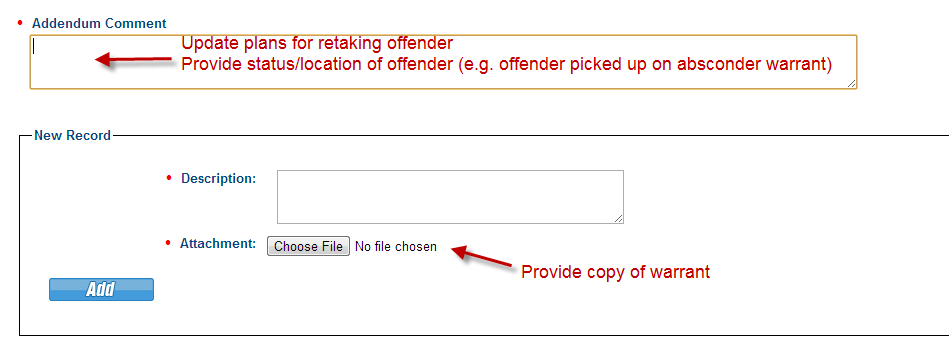 Case Closure Notice
Date of discharge (termination) of supervision
Notice to sending state of the absconding of the offender in the receiving state
OVR must precede closure
Notice to sending state of incarceration of offender for 180 days or longer; include:
Judgment and sentencing documents
Information about the offender’s location
Notification of death
Return to sending state
Cannot close during retaking
Closure Response
Allows the Sending State to agree and acknowledge a Case Closure
Due within 10 days of Case Closure 
Upon transmission, case becomes historical & is removed from the Compact Workload
Can be accessed via the Offender’s Profile
Closed cases can be reopened by the Receiving State compact office
Compact Action Request & Replies
Generates an email notification to the other state
Does not appear on Compact Workload as pending action

Available to both the Sending State User & Receiving State User once assignments are made

Specialized: Subsequent State Transfer, Link to Compact Activity & Request/Withdraw Request for Progress Report
Case Notes
Should NOT be used for notification
If you want a response, send a CAR

Created automatically in ICOTS to document case reassignment.
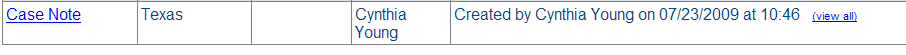 [Speaker Notes: End of Activities]
Withdrawing
Withdraw Activities from Offender Profile prior to a reply to that activity
Transfer Requests
Request for Reporting Instructions
Violation Reports
Case Closures
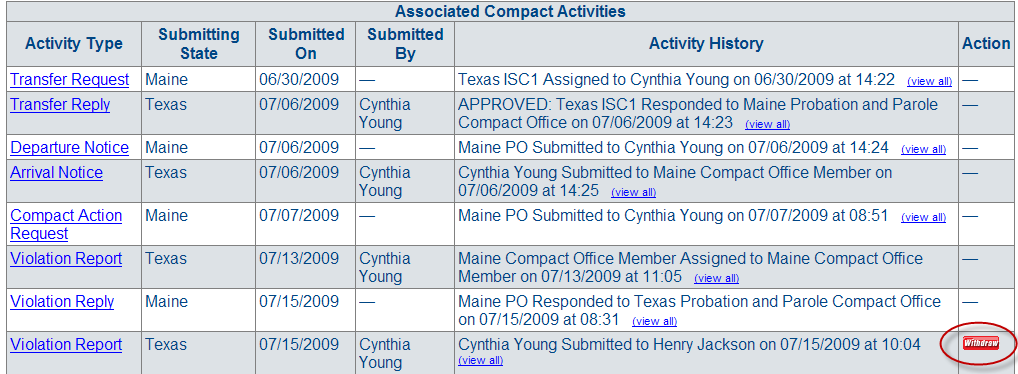 [Speaker Notes: It has to be a managed activities.  Cannot withdraw progress reports, CAR]
Withdrawing
Withdrawing Activities
Duplicate requests created by a User
Sent in error or Activity possesses an error
Incomplete Plan of Supervision provided
Transfer Replies to change a status from accepted to rejected 
Failed to report within 120 days of acceptance 
Failed to report within 5 days of the NOD 
Rules 3.104-1 & 3.105
[Speaker Notes: Managing ICOTS and activities

What is meant by “replies to change a decision from accepted to rejected?” We need to be clear in this section on when states can withdraw their acceptance and only pursuant to Rule. (e.g. 3.104-1  & 3.105).  They cannot withdraw for any other reason.
Withdrawing a Transfer reply that was accepted to change to rejected.  ICOTS will not allow the sending state to complete a NOD]
Withdrawing
Withdrawing a Transfer Reply changes a case from accepted status to rejected
Offender did not report as directed or within 120 days
Transfer was accepted in error
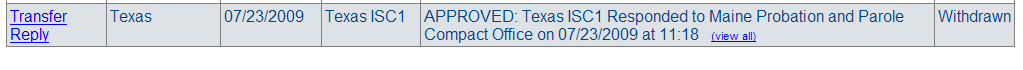 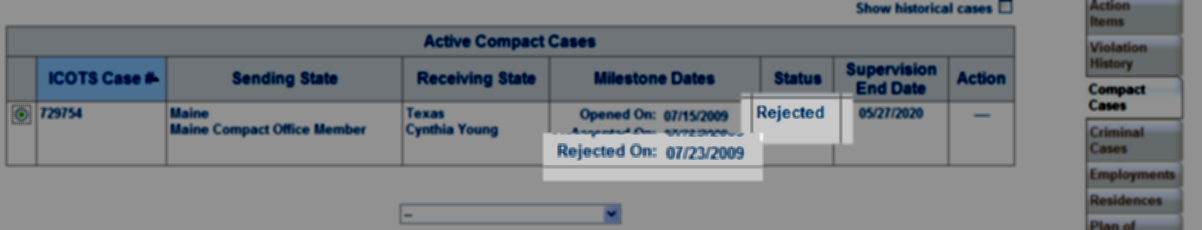 Withdrawing
Withdrawing Cases to remove from Compact Workload
Cancel Transfer (Rejected, no further request to be submitted)
Cases can be withdrawn up until the NOA is submitted
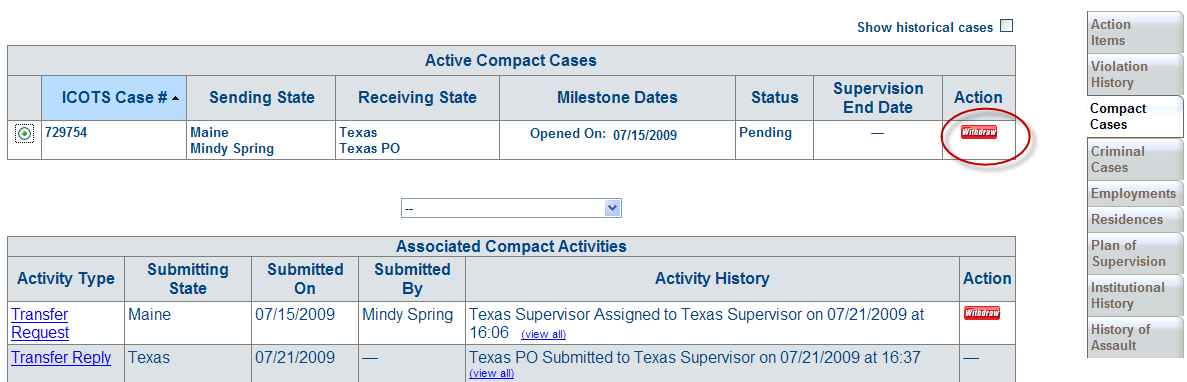 [Speaker Notes: Case Closure must be submitted after the NOA and withdraw is no longer available.]
Register Interest
Allows an unassigned user to create an additional active case for an offender.
Dual Supervision cases from Split States
Multi-County/Multi User Cases
Subsequent obligation needs to be submitted for transfer
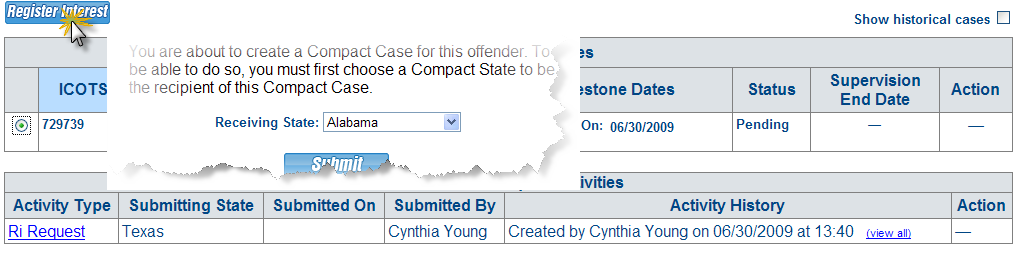 [Speaker Notes: 3rd person handling the 3rd state transfer without taking possession of the original case.]
3rd State Transfers
TB 1-2009i www.interstatecompact.org
Initiated by original sending state
Receiving state can use specialized CAR for correspondence
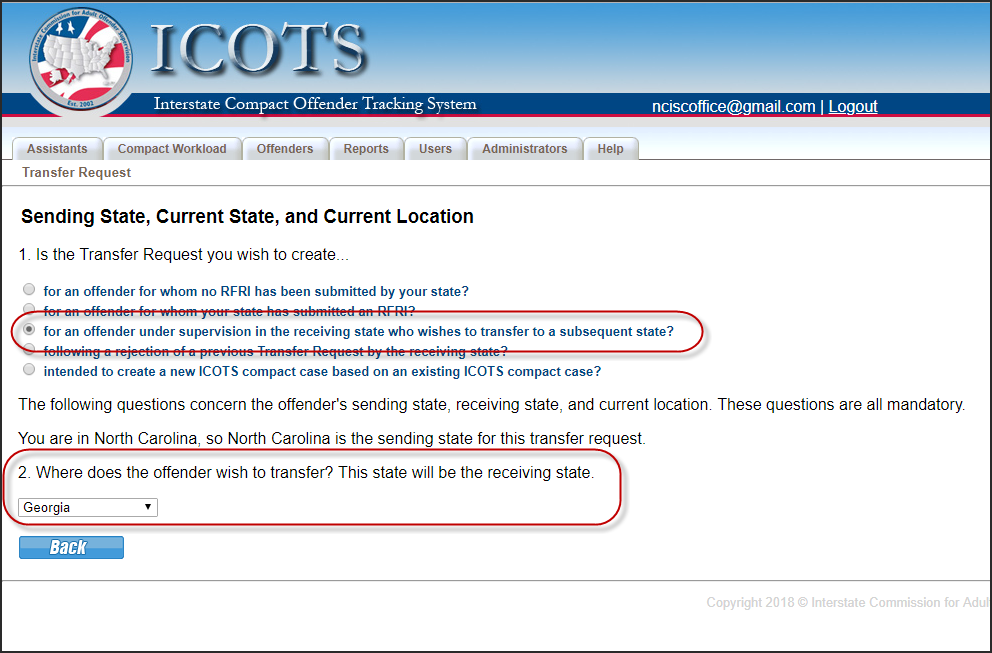 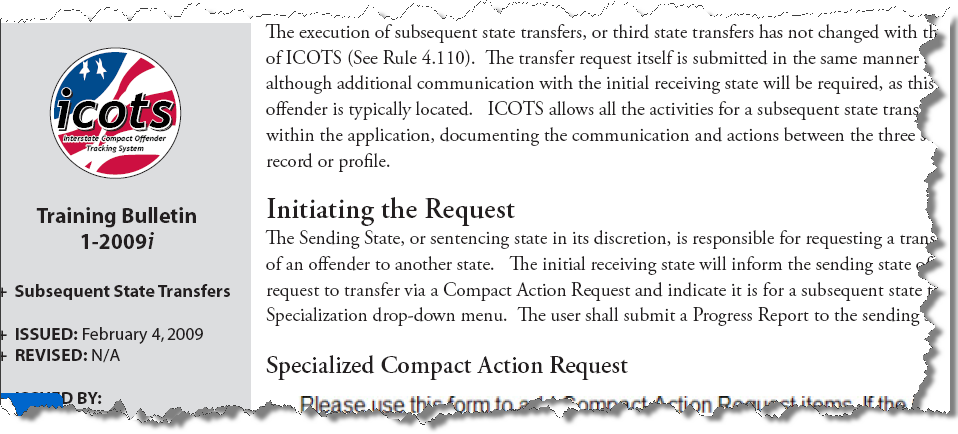 Supervision End Date
Case Closure Due date
Sending State PO manages from profile
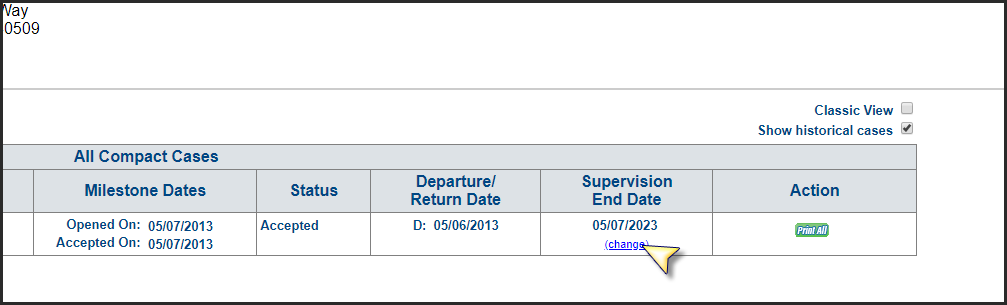 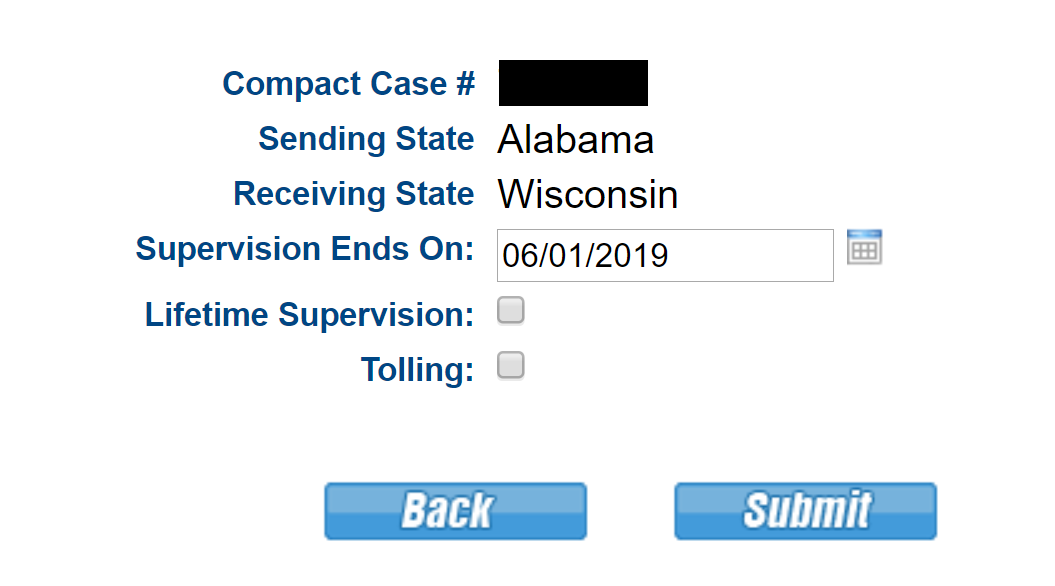 [Speaker Notes: SED is the date the term of supervision ends for the compact case.  Essentially the CCN due date.]
Split States
This configuration may or may not represent the state’s organizational structure outside of the ICOTS system.
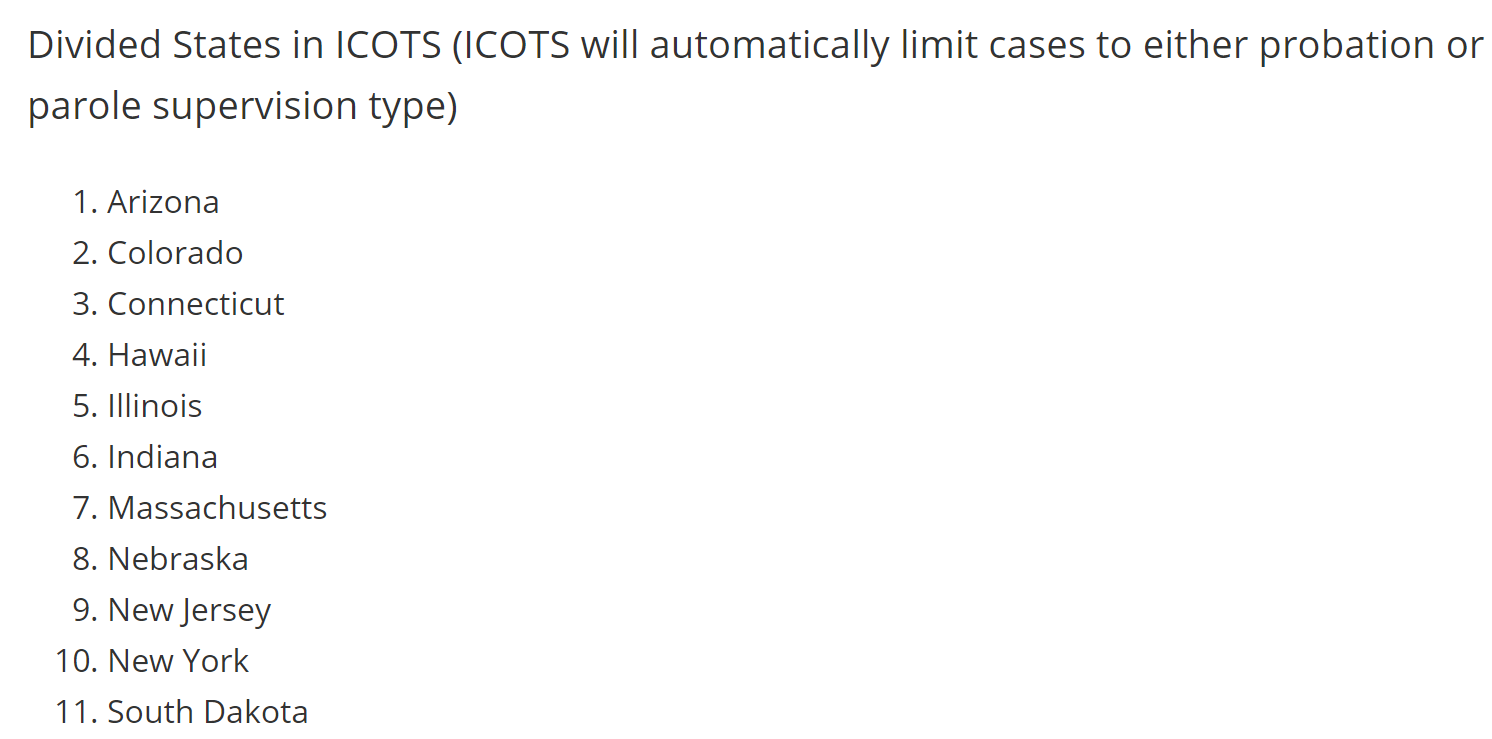 [Speaker Notes: CO and TX also require two TR sent for dual supervision states.]
Split States
Several states have separate Compact Offices for probation and parole.
Dual Supervision criminal cases should be entered into ICOTS as separate cases
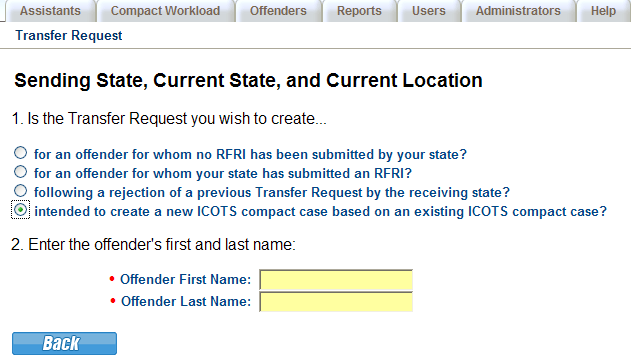 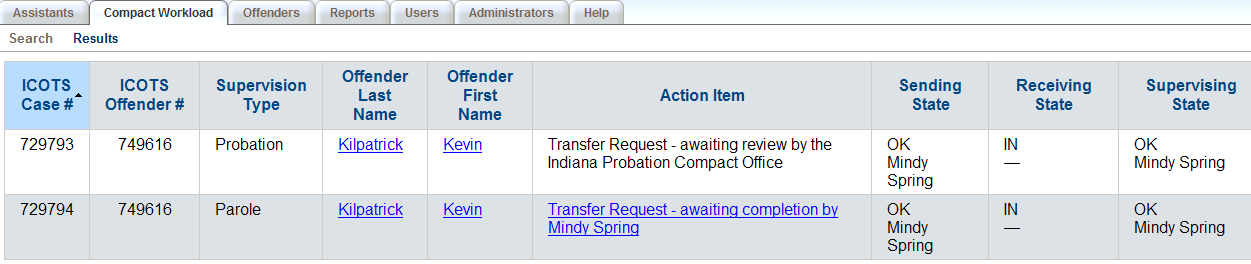 [Speaker Notes: Submit separate cases when supervision type is both probation and parole when transferring to a bifurcated state.  This allows the other state to assign each case to separate users.]
Consecutive vs Concurrent & Dual Supervision
TB 4-2009i www.support.interstatecompact.org
How to Submit Consecutive and Concurrent Cases for Offenders subject to both Probation and Parole Supervision to Unified and Bifurcated States via ICOTS
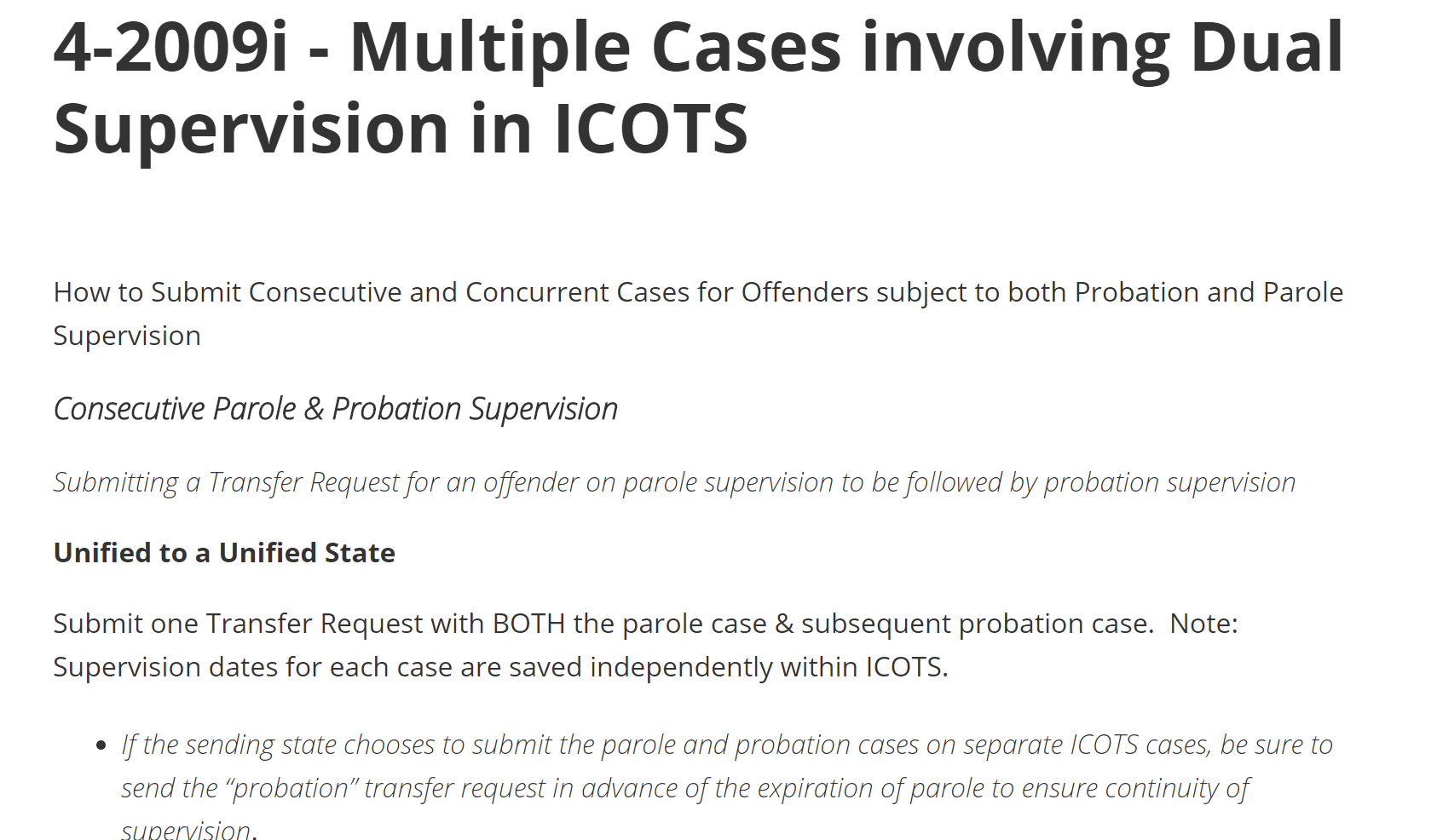 Returning Offenders
Request Reporting Instructions




Once approved submit NOD and Case Closure Notice
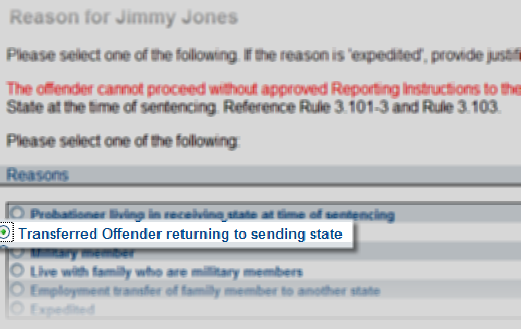 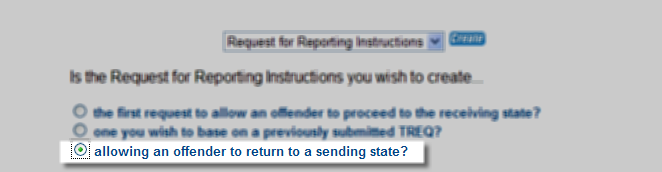 [Speaker Notes: Do not create a new case
Training tip:  If returning address is unknown, be sure CCN is submitting with the NOD.  See release and training notes on this 2019 enhancement on the support site.]
Training & Help
In screen Integrated Training 
ICAOS Support Site
Login Tips
Questions regarding workflow
Training Tools
ICAOS OnDemand
Rule & ICOTS training
Training & Help
ICAOS Website 
www.interstatecompact.org
https://support.interstatecompact.org
Support Site
FAQ
How-to’s
ICAOS Website
Includes directory for each state’s administrator
OnDemand Training
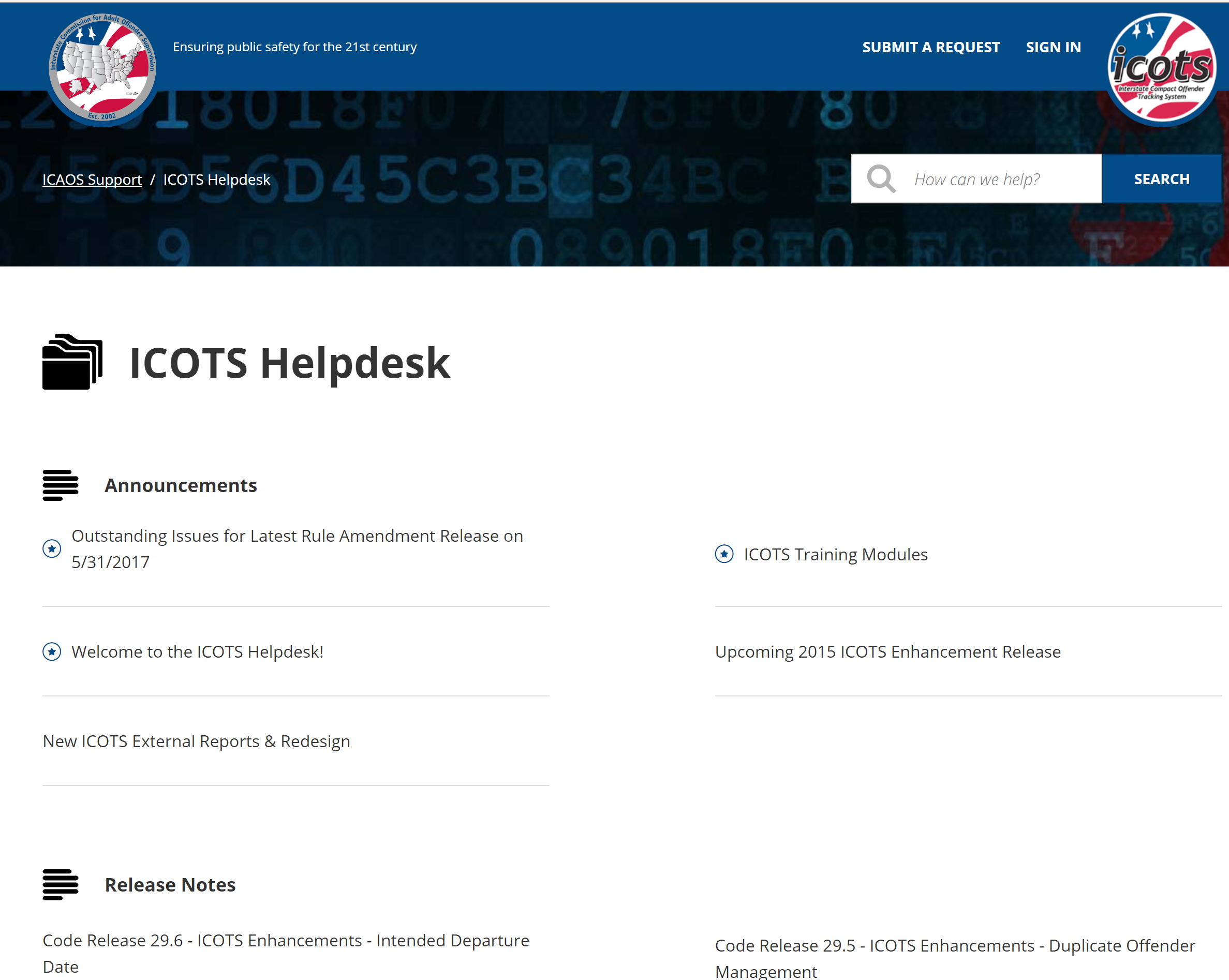 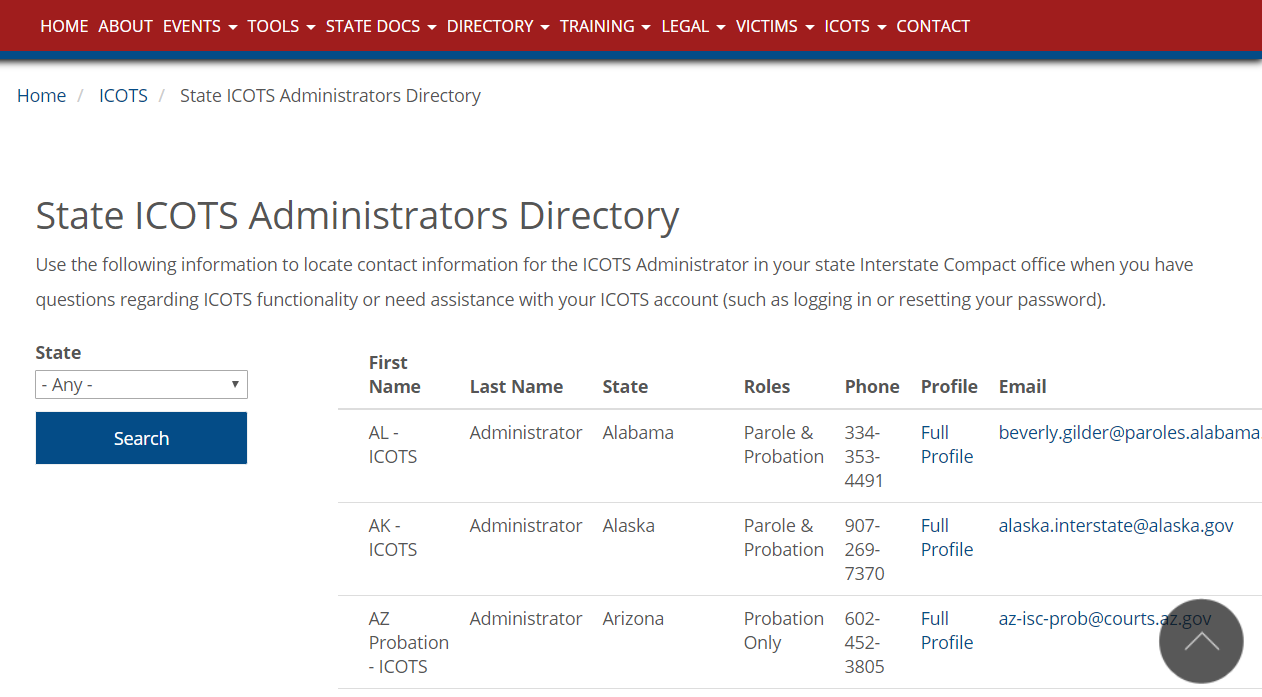 [Speaker Notes: Code Release Information

Training Updates

Short Tutorials

Quick Tips]
Training & Help
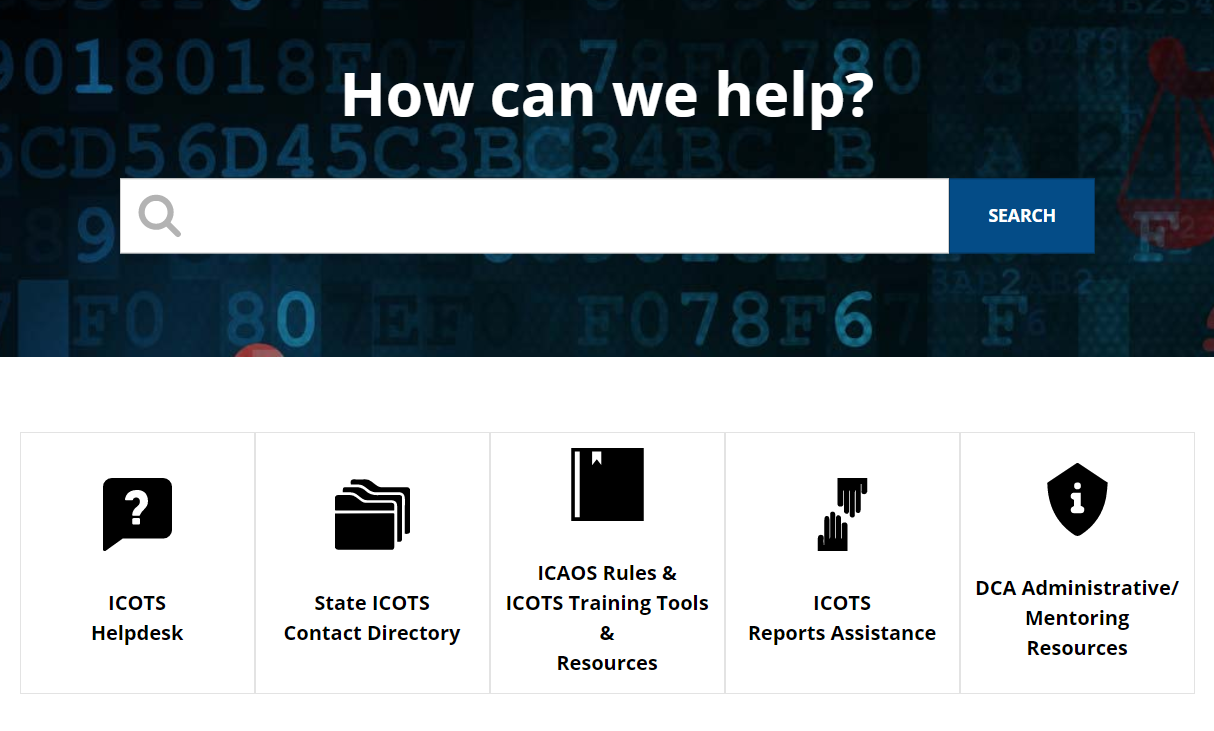 https://support.interstatecompact.org
Questions??